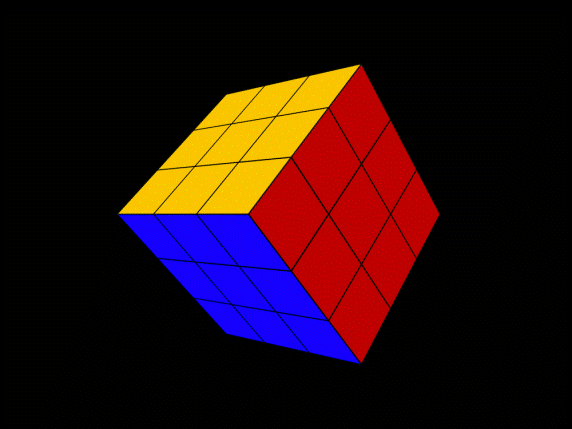 Proyecto “Rubiktrón”
Integrantes:
-Matias Aguayo  -Gonzalo Vega  -José Vásquez  -Leonel Alarcón  -Camilo Mamani
Presentación Final
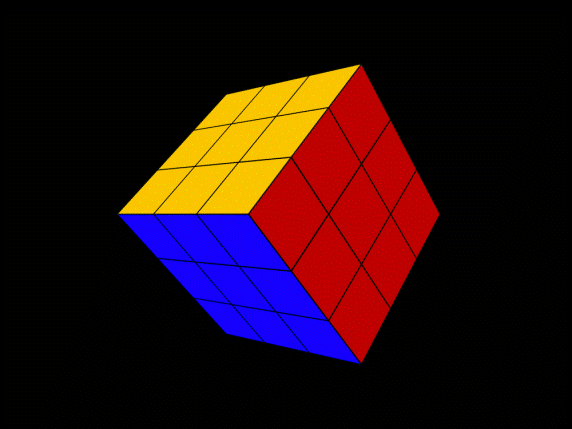 Objetivos
Objetivo general:
	Crear un robot capaz de armar patrones en un cubo Rubik.
Objetivos específicos:
	- Construir un robot.
	- Desarrollar un software para realizar el funcionamiento del robot.
	- Manipular remotamente el robot.
[Speaker Notes: Parte de Camilo]
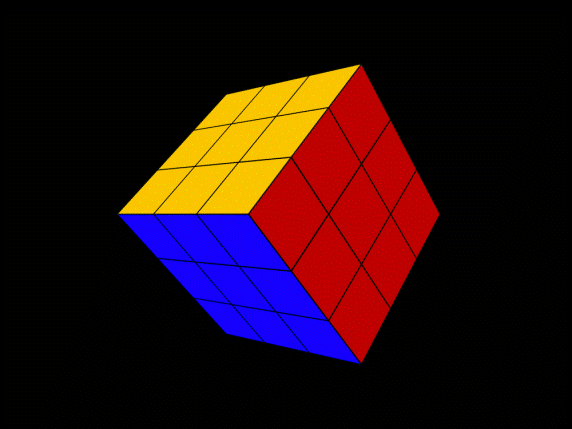 Análisis
Descripción de la arquitectura:
  - Respecto a las herramientas de trabajo y requerimientos.
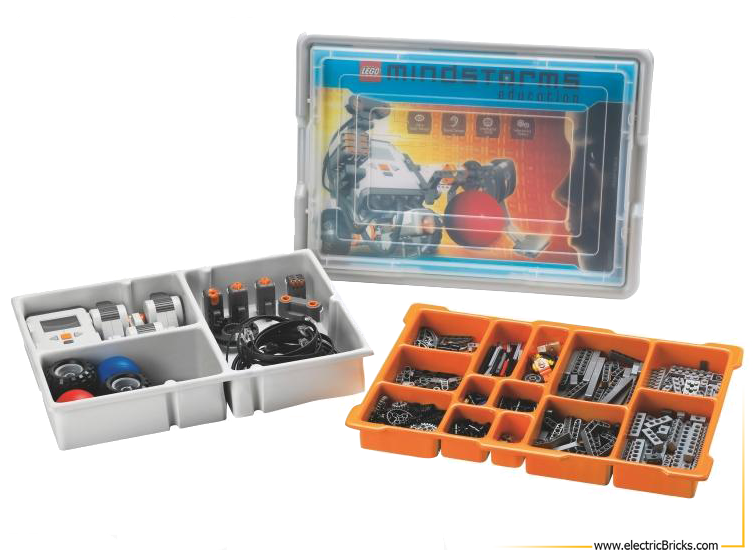 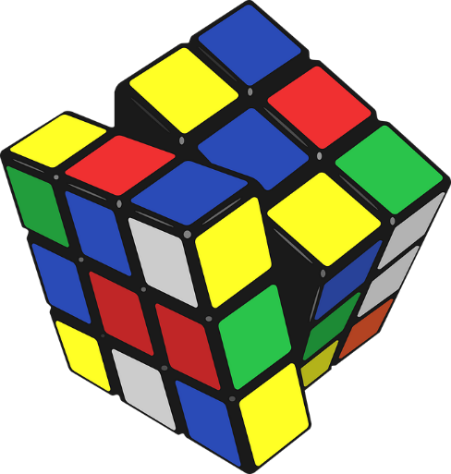 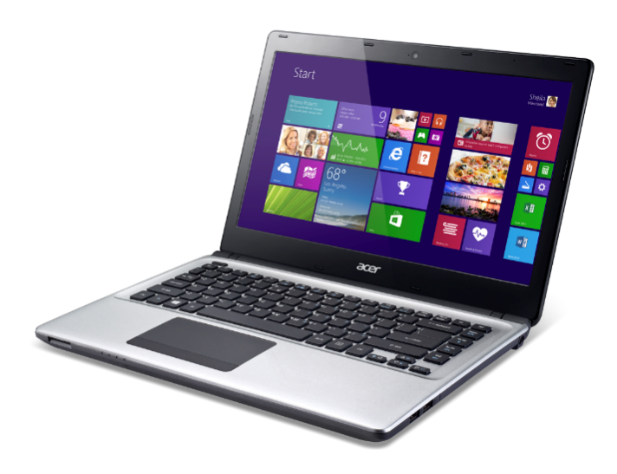 [Speaker Notes: Parte de Camilo]
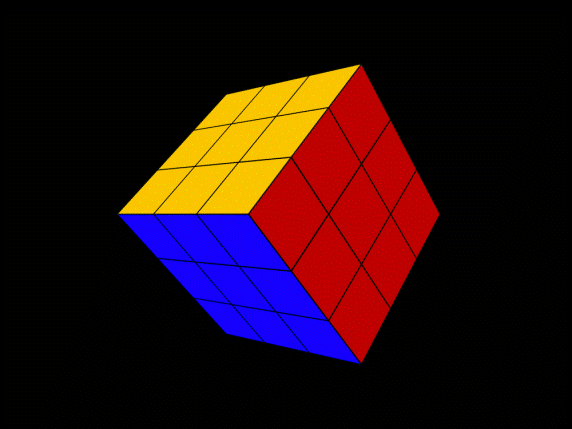 Análisis
- Respecto al robot y el software
	Entorno de desarrollo: 


 - Respecto a los entregables finales
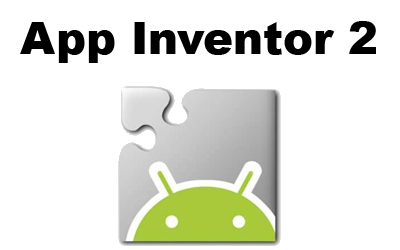 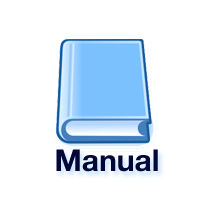 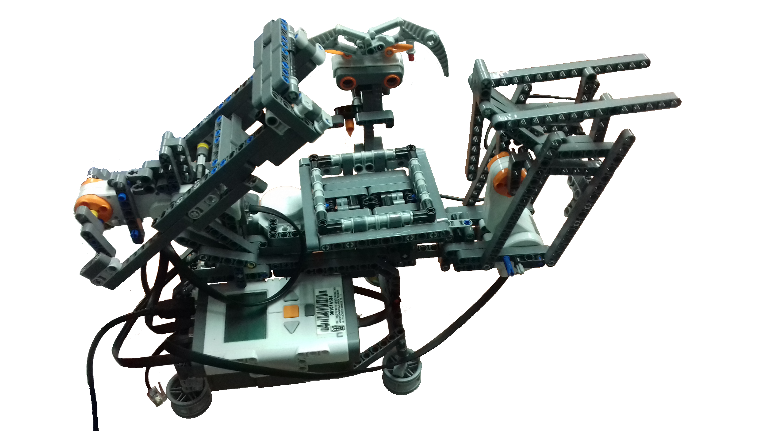 [Speaker Notes: Parte de Camilo]
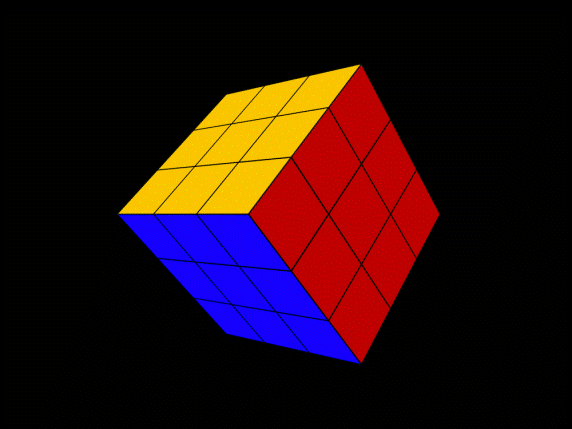 [Speaker Notes: Parte de Leonel]
Modelo de Interacción
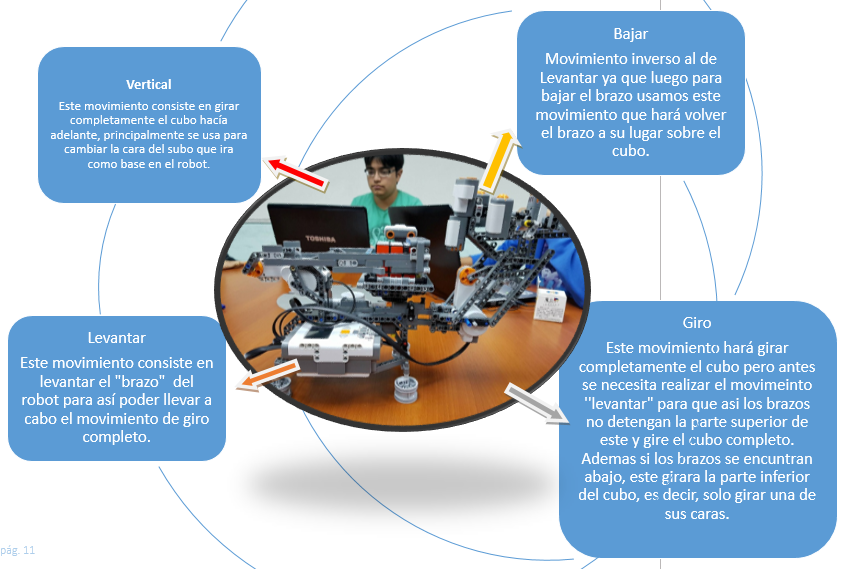 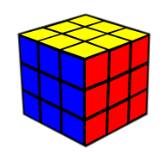 A) Modelo Base
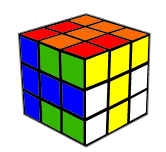 B) Modelo Inverso
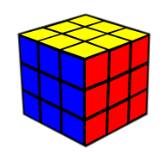 [Speaker Notes: Parte de Leonel]
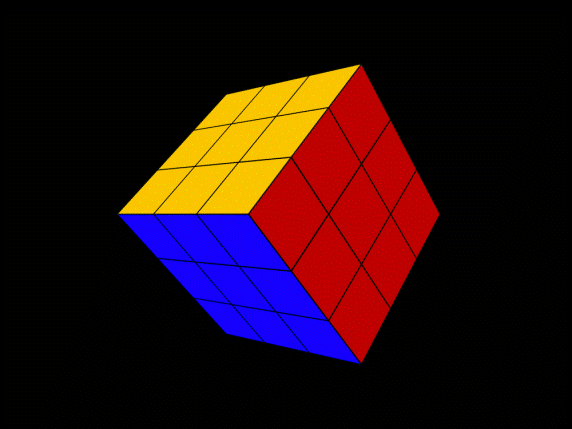 Plan de Integración
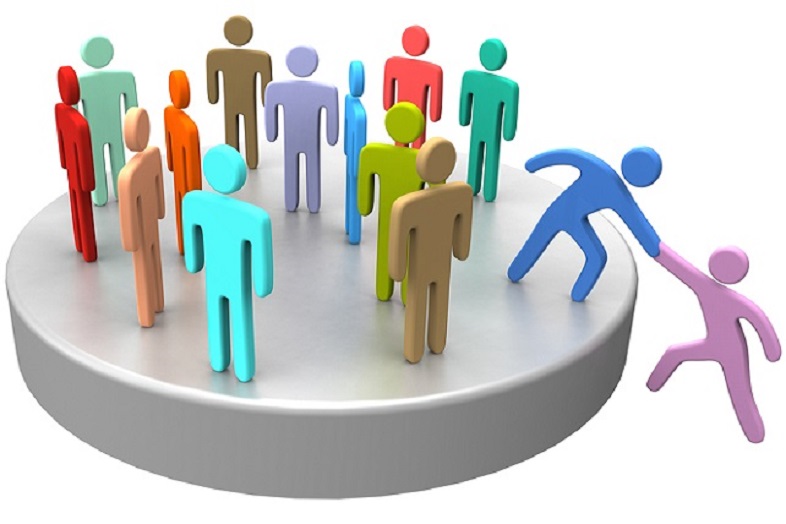 Como trabajamos
Como se trabaja con el robot NXT y la aplicación
Funcionamiento de nuestro algoritmo
Funcionamiento de nuestra aplicación
[Speaker Notes: Parte de José]
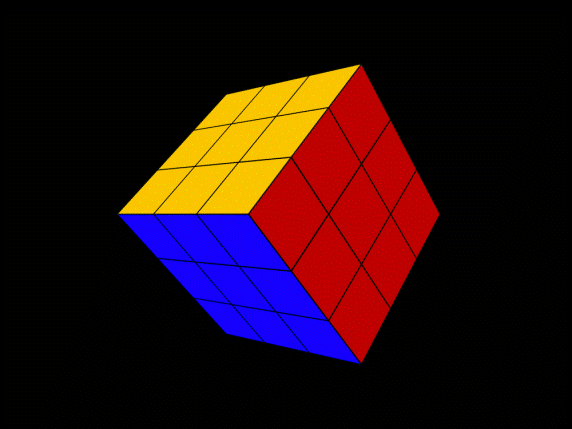 Descripción de la Arquitectura
Sub bajar(){ 
     OnRev(OUT_C,30);     Wait(550);     Off(OUT_C);     Wait(200);  
}
sub giro (int t){   
    if (t==1) //DERECHA    {    
         RotateMotor(OUT_A,75,-305);              RotateMotor(OUT_A,75,35); 
    }    else //IZQUIERDA    {    
         RotateMotor(OUT_A,75,305);         RotateMotor(OUT_A,75,-35);
    }}
Sub vertical(int n){  repeat(n)  { RotateMotor(OUT_C,70,-80);    RotateMotor(OUT_C,70,80); }}
Sub levantar()
{ 
    OnFwd(OUT_C,50);     Wait(330);    Off(OUT_C);  
}
Código general con todas estas subtareas
A base de estas 4 subtareas se realizan los patrones utilizados.

Se utiliza funciones propias del lenguaje NXC.
Interpretación del N° Del algoritmo a trabajar
Patrón 1:giro(0);vertical(2);giro (1);vertical(1);….
Patrón 2:giro(0);vertical(2);  giro(0);levantar();….
Algoritmos restantes…
[Speaker Notes: Parte de José]
Carta Gantt
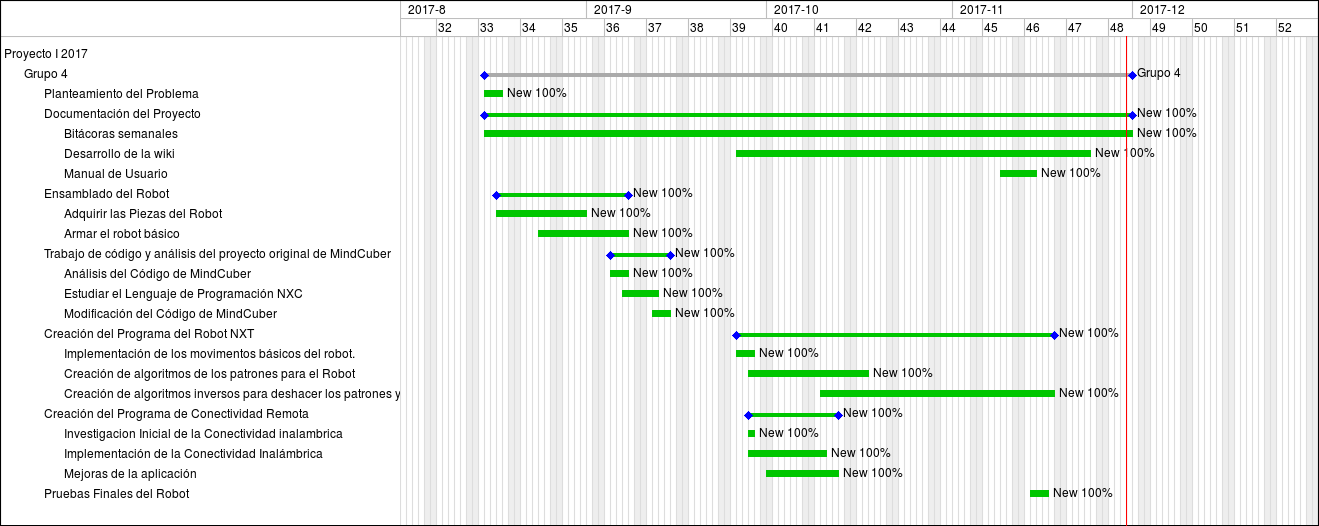 [Speaker Notes: Parte de Gonzalo]
Modelo de Implementación
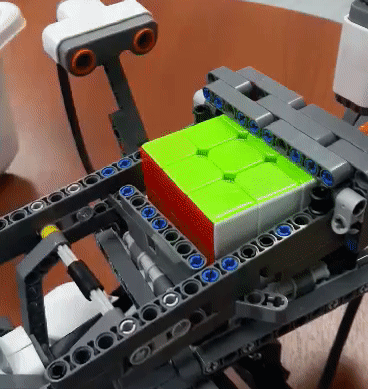 [Speaker Notes: Parte de Matías]
-Video no insertado por exceso de tamaño de archivo.
https://www.dropbox.com/s/mn4z7ir0a2epbk4/VIDEO1080.mp4?dl=0
[Speaker Notes: Parte de Matías]
-Presentación en vivo-
[Speaker Notes: Parte de Matías]
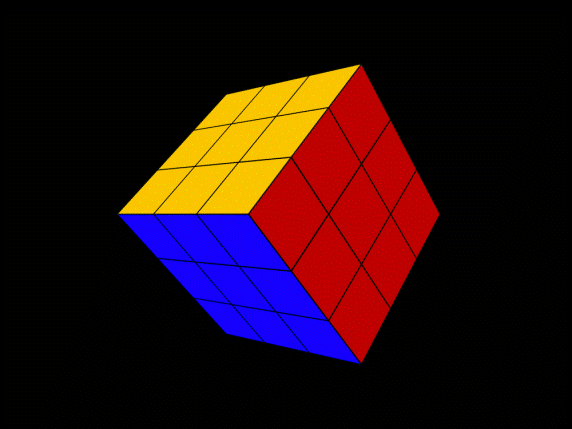 Problemas
Movimiento incorrecto
Documentación
Problemas externos
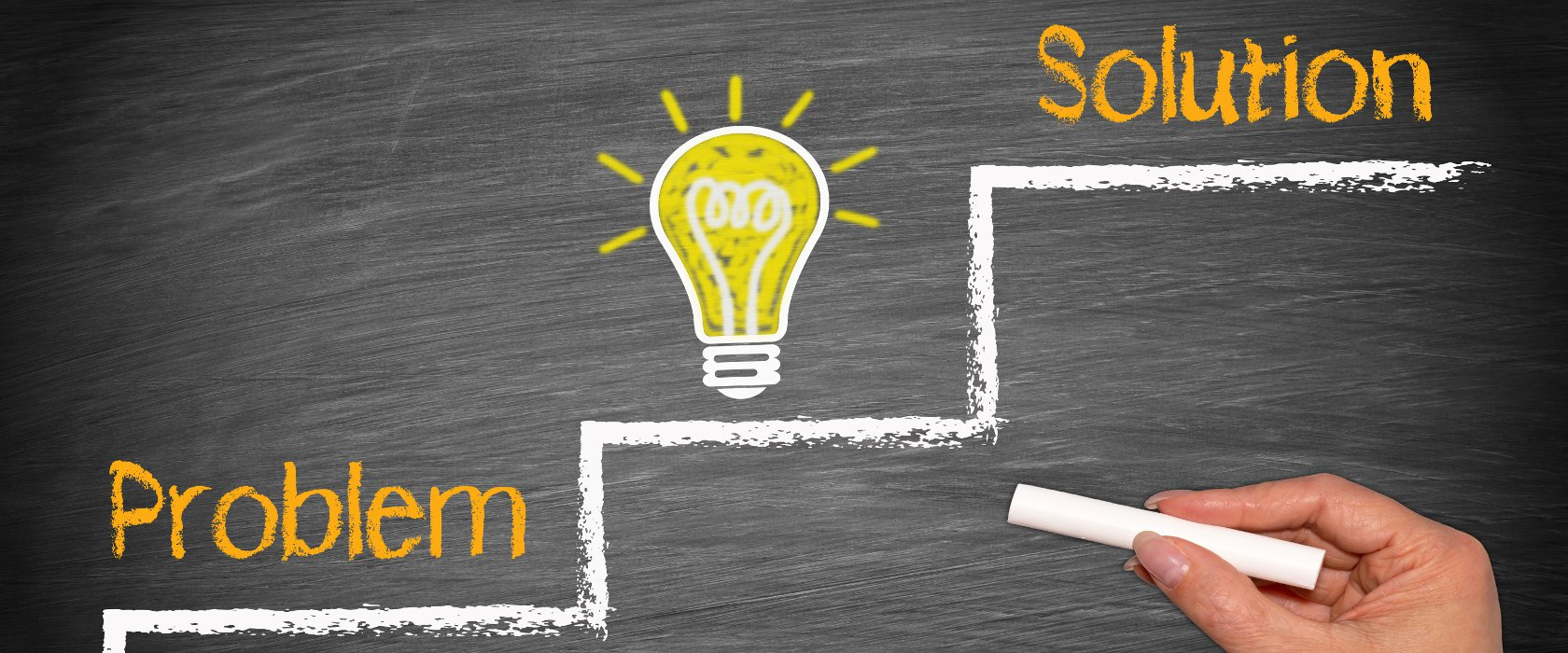 [Speaker Notes: Parte de Gonzalo]
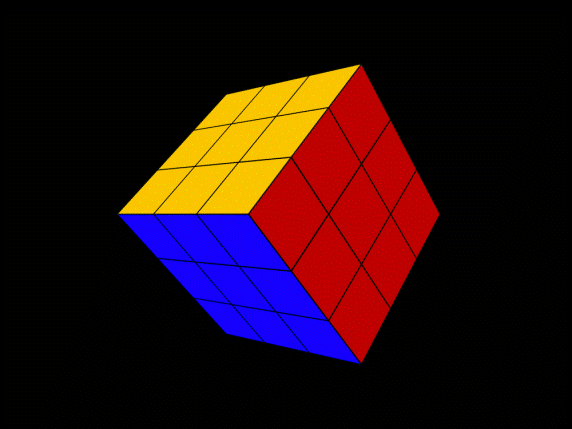 Trabajo a futuro
[Speaker Notes: Parte de Gonzalo]
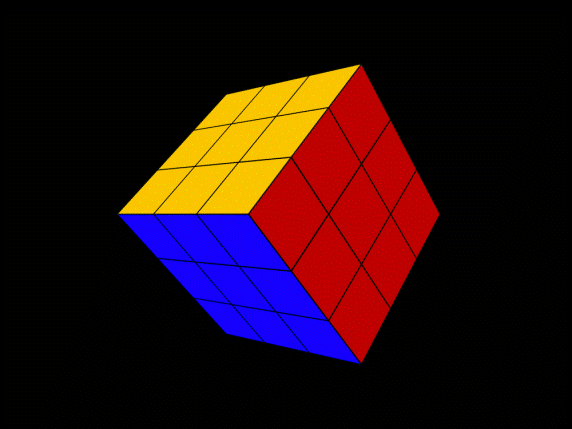 Conclusión
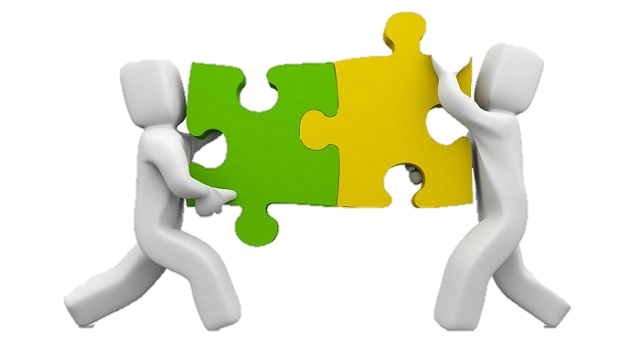 [Speaker Notes: Parte de Gonzalo]
¡Gracias por ver nuestra última presentación del Proyecto Rubiktrón!
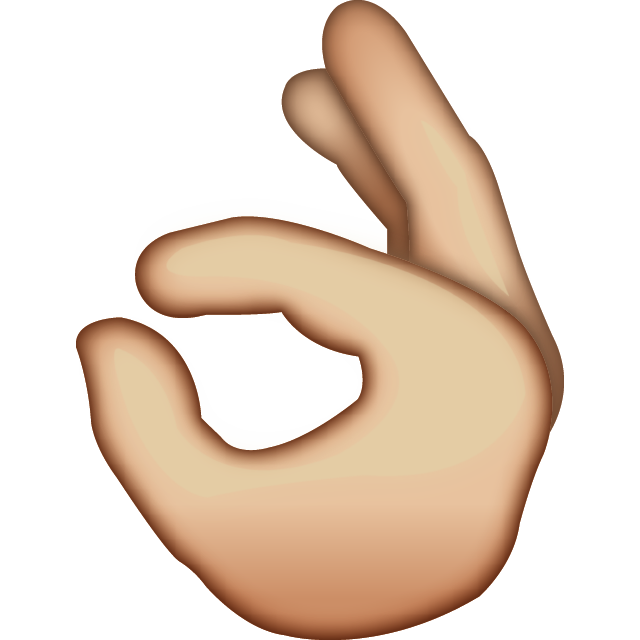